Lors du décodage d’un plan d’ensemble, il est important de rapidement identifier les composants standards.  Pourquoi ?
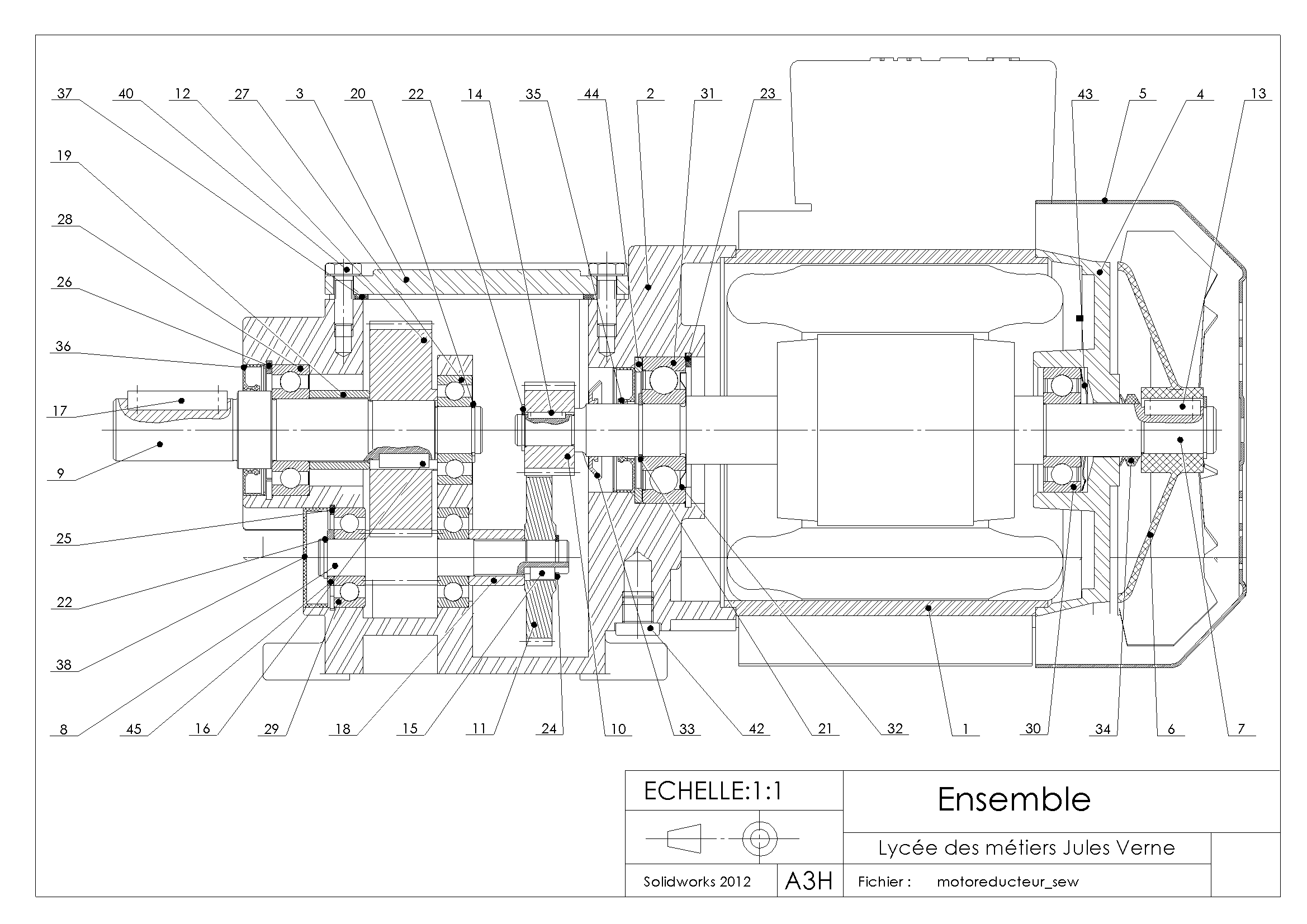 Parce qu’un plan d’ensemble est difficile à lire. Il est constitué de repères, de nombreux traits qui n’ont aucun sens pour une personne non initiée.
Méthodologie :
Nous allons identifier les composants qui permettent de réaliser des guidages en ROTATION ou en TRANSLATION
Les roulements à billes, à rouleaux ou à aiguilles permettent de réaliser des guidages en rotation
Représentation schématique
Aspect réel
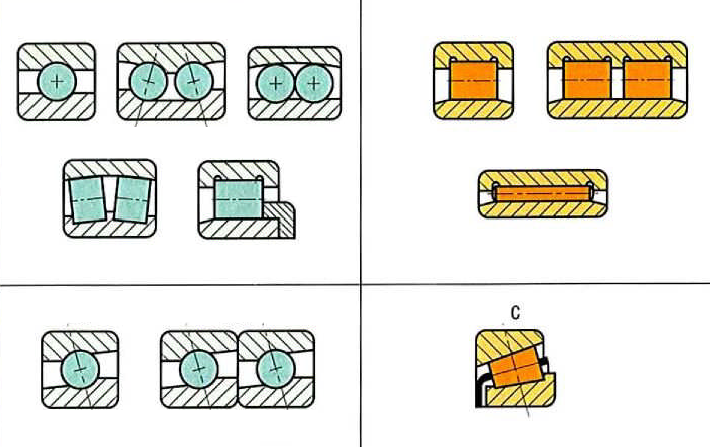 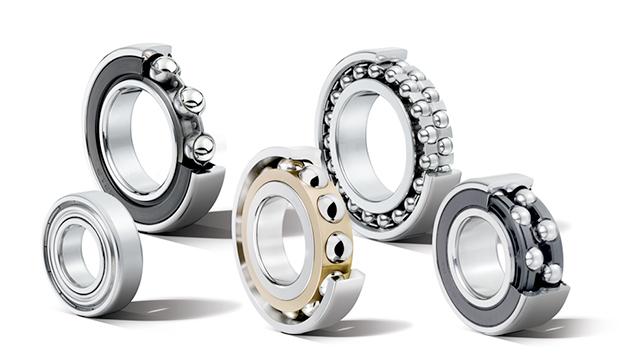 Ces deux roulements 20 et 28 permettent de GUIDER en ROTATION l’arbre de sortie
Décodons les roulements sur le plan d’ensemble.
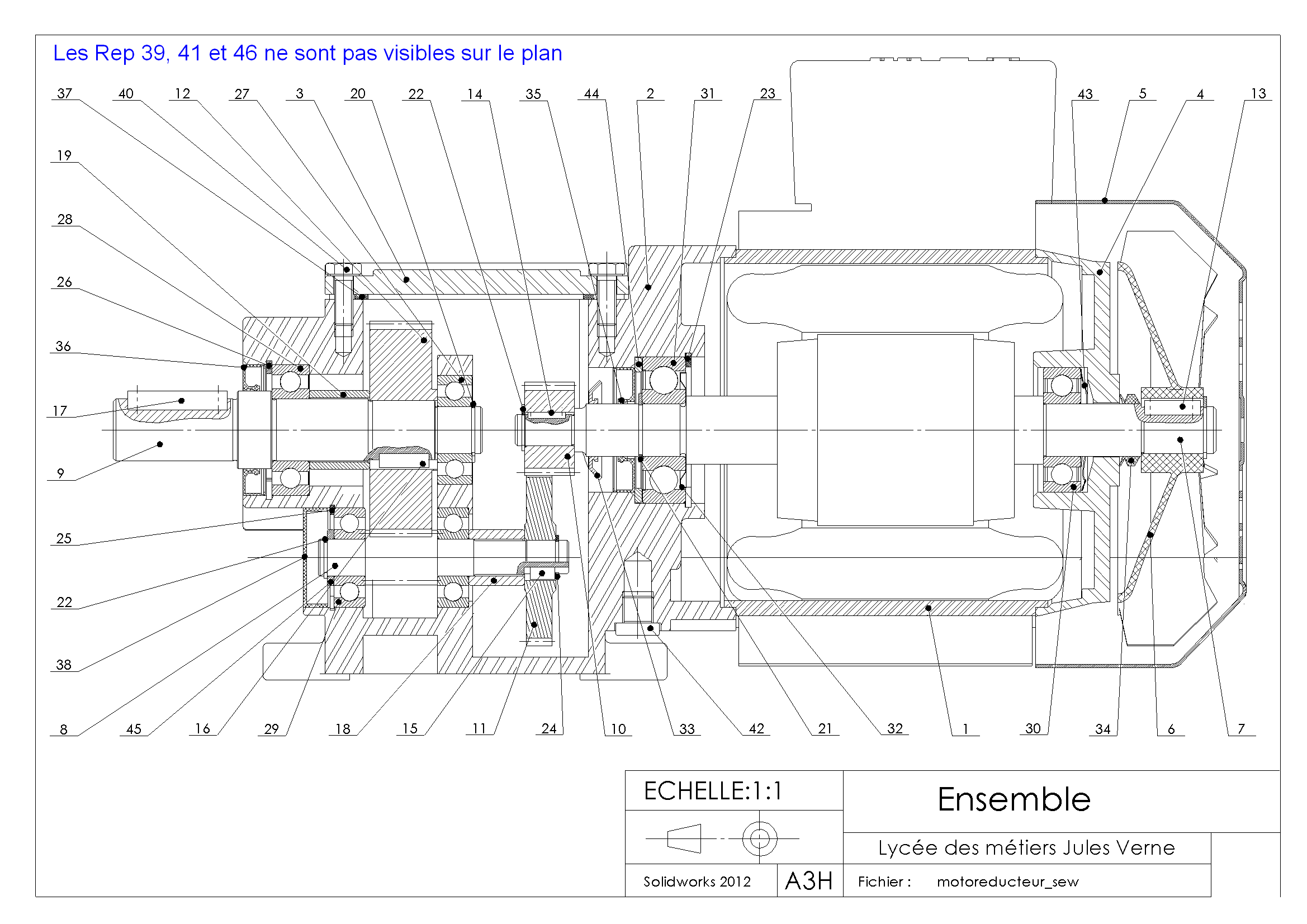 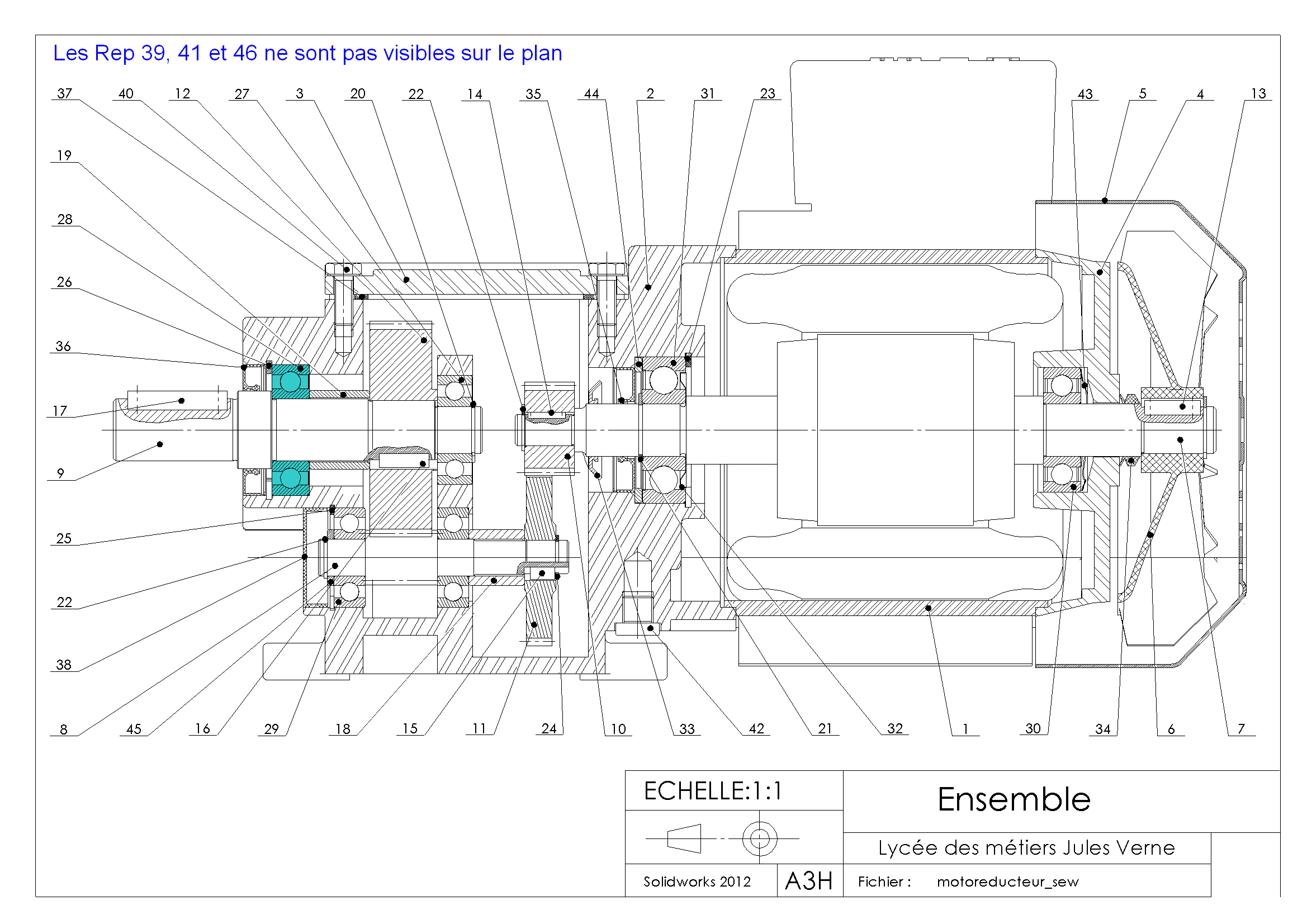 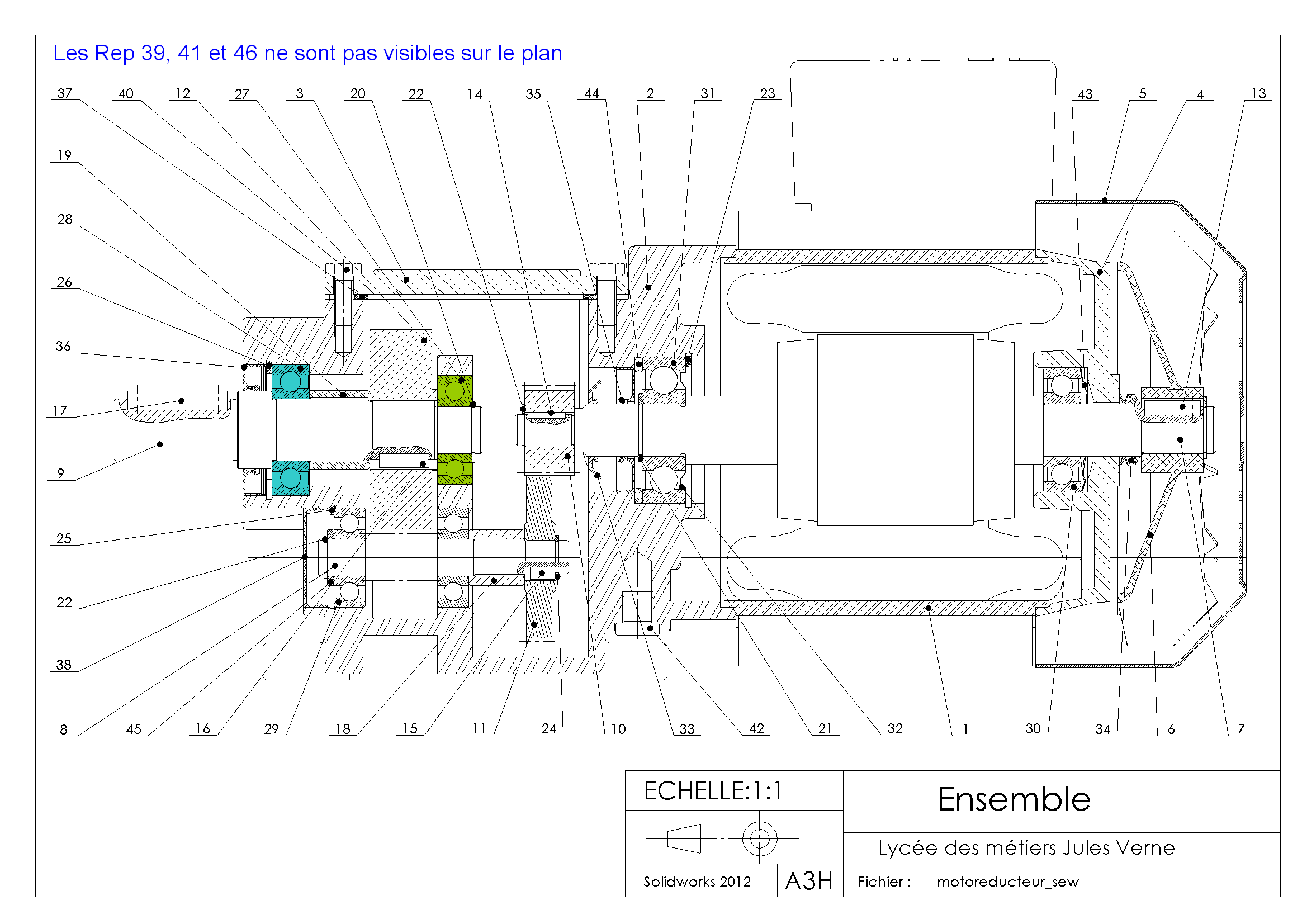 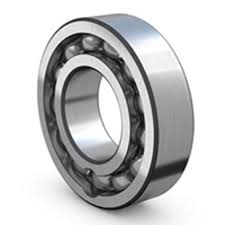 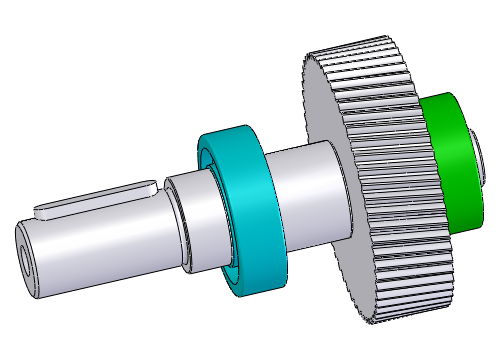 Guidage en rotation de l’arbre intermédiaire
Décodons maintenant les autres roulements
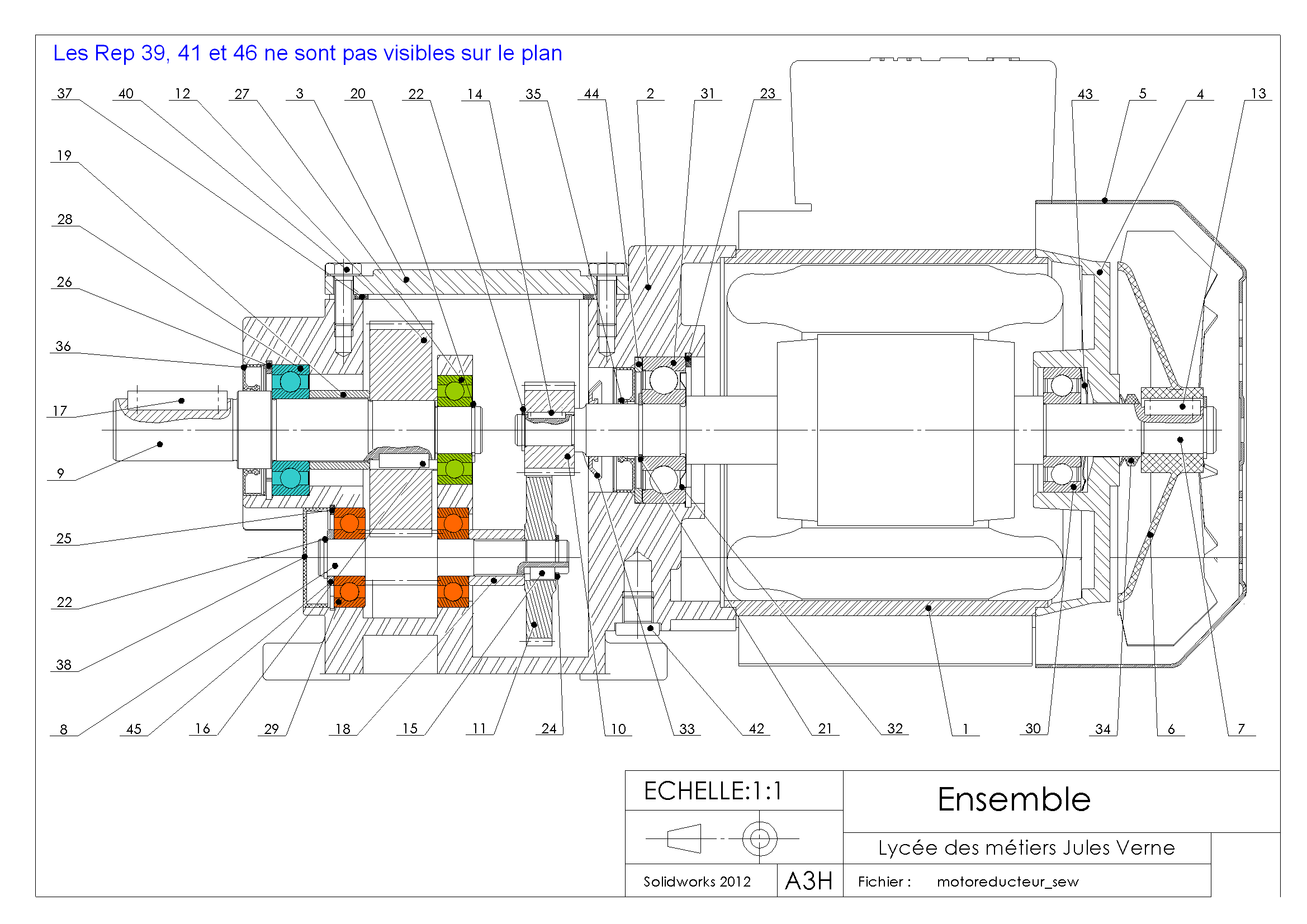 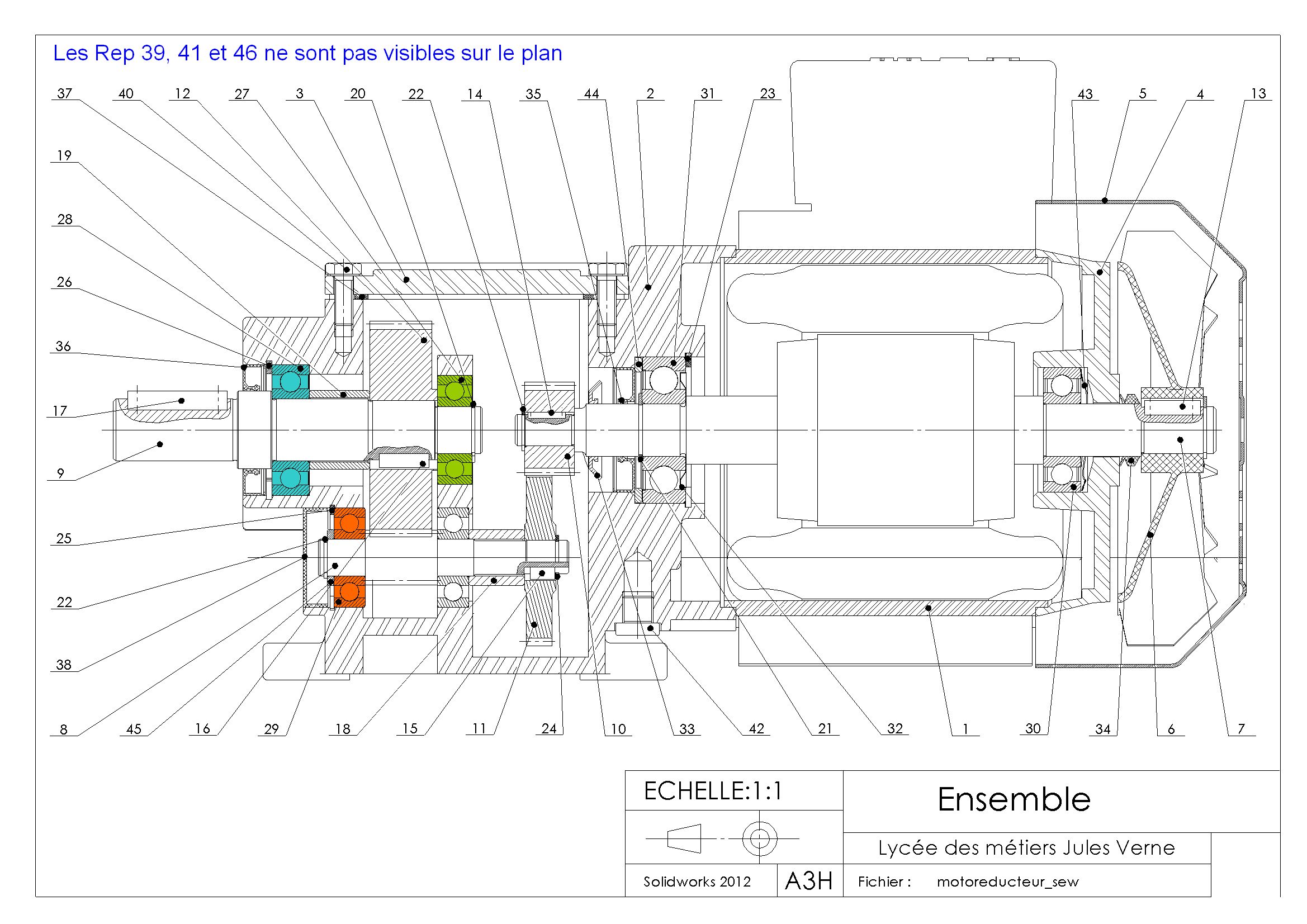 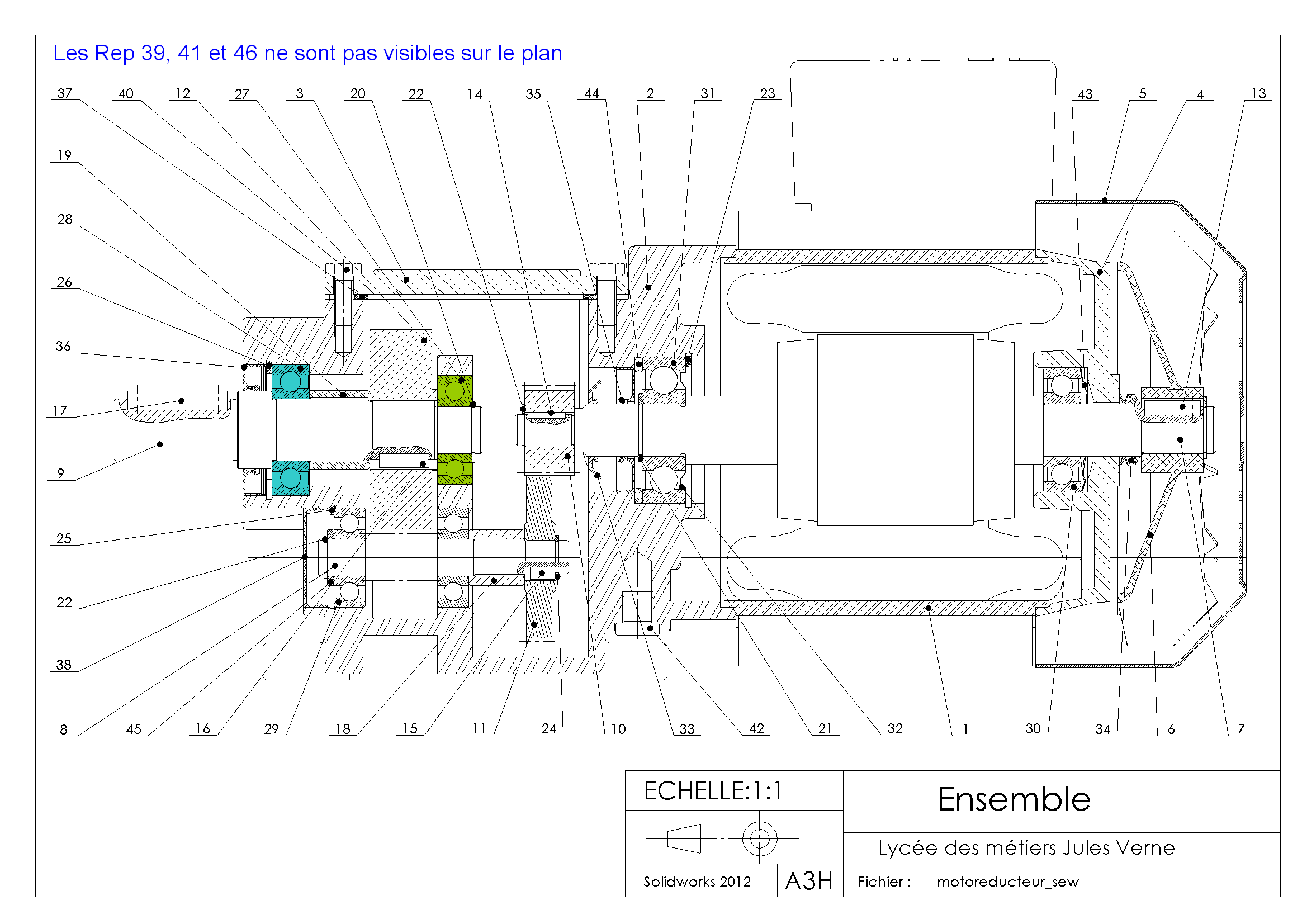 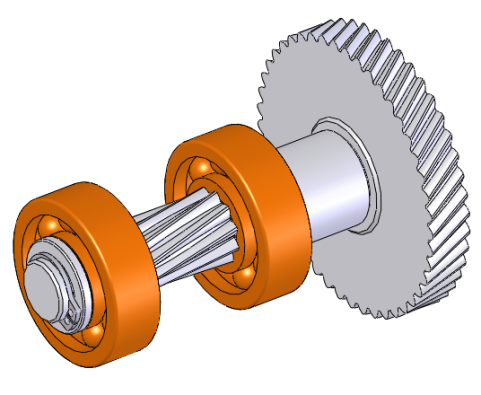 Roulement à billes 29
Décodons maintenant les autres roulements
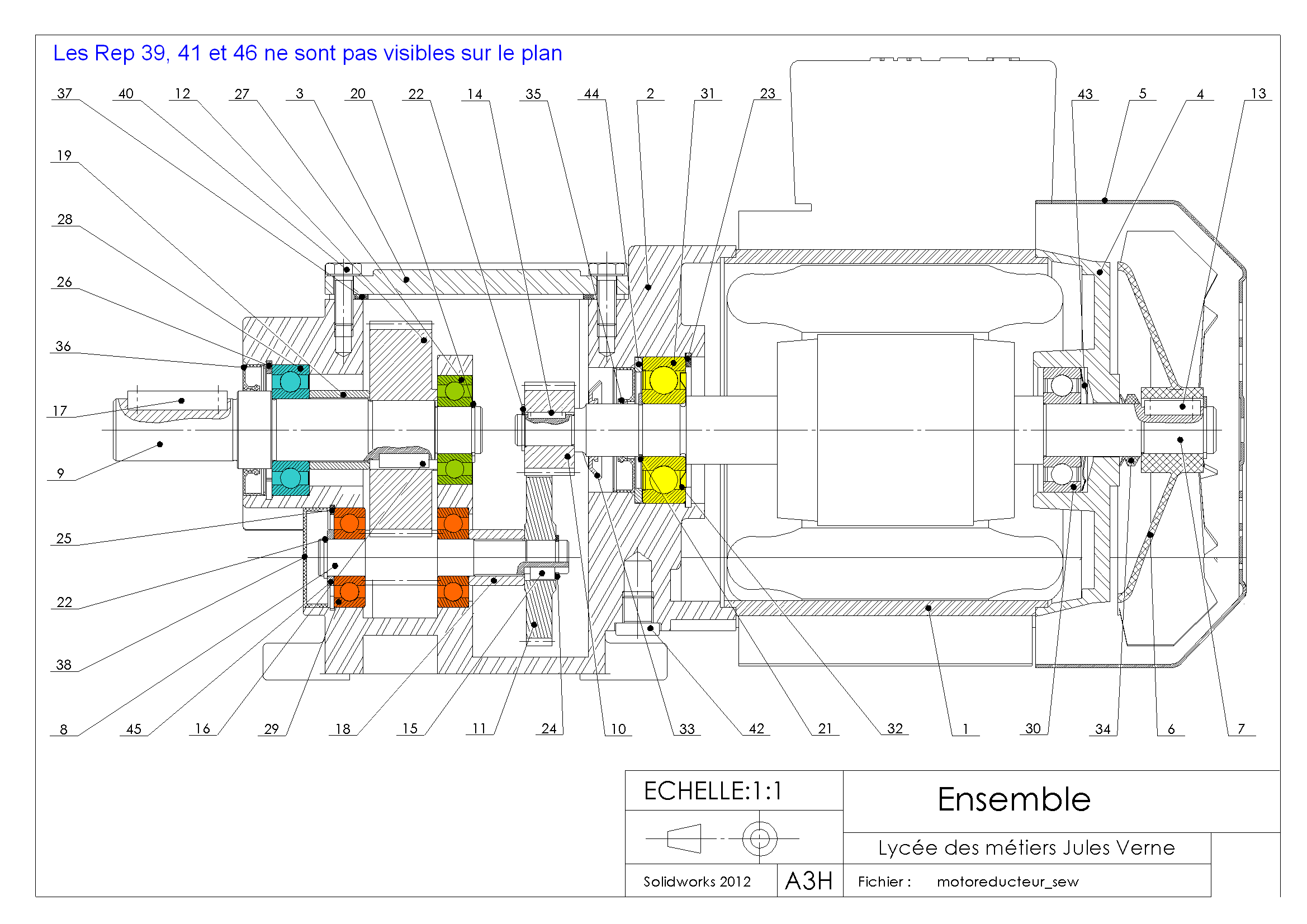 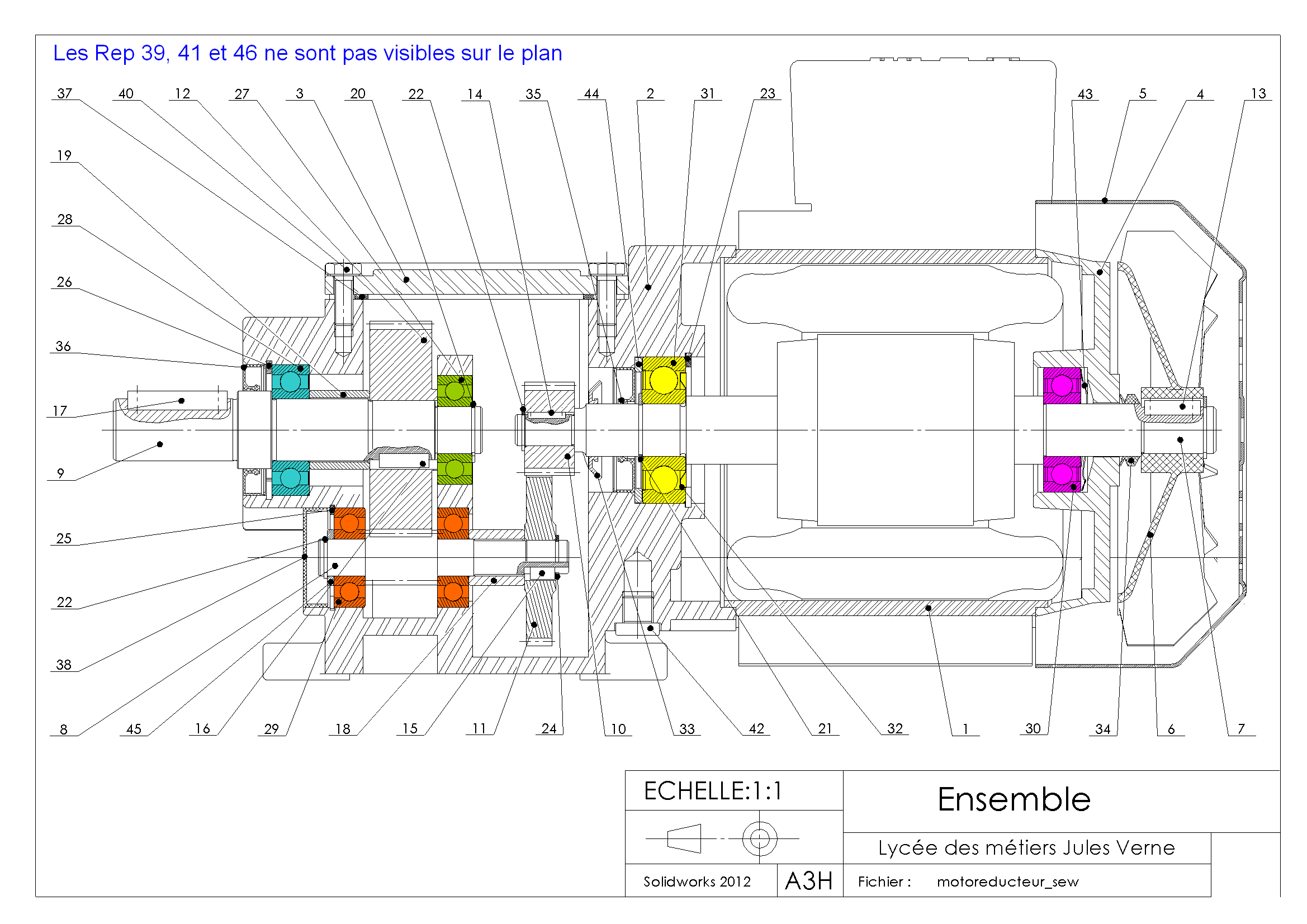 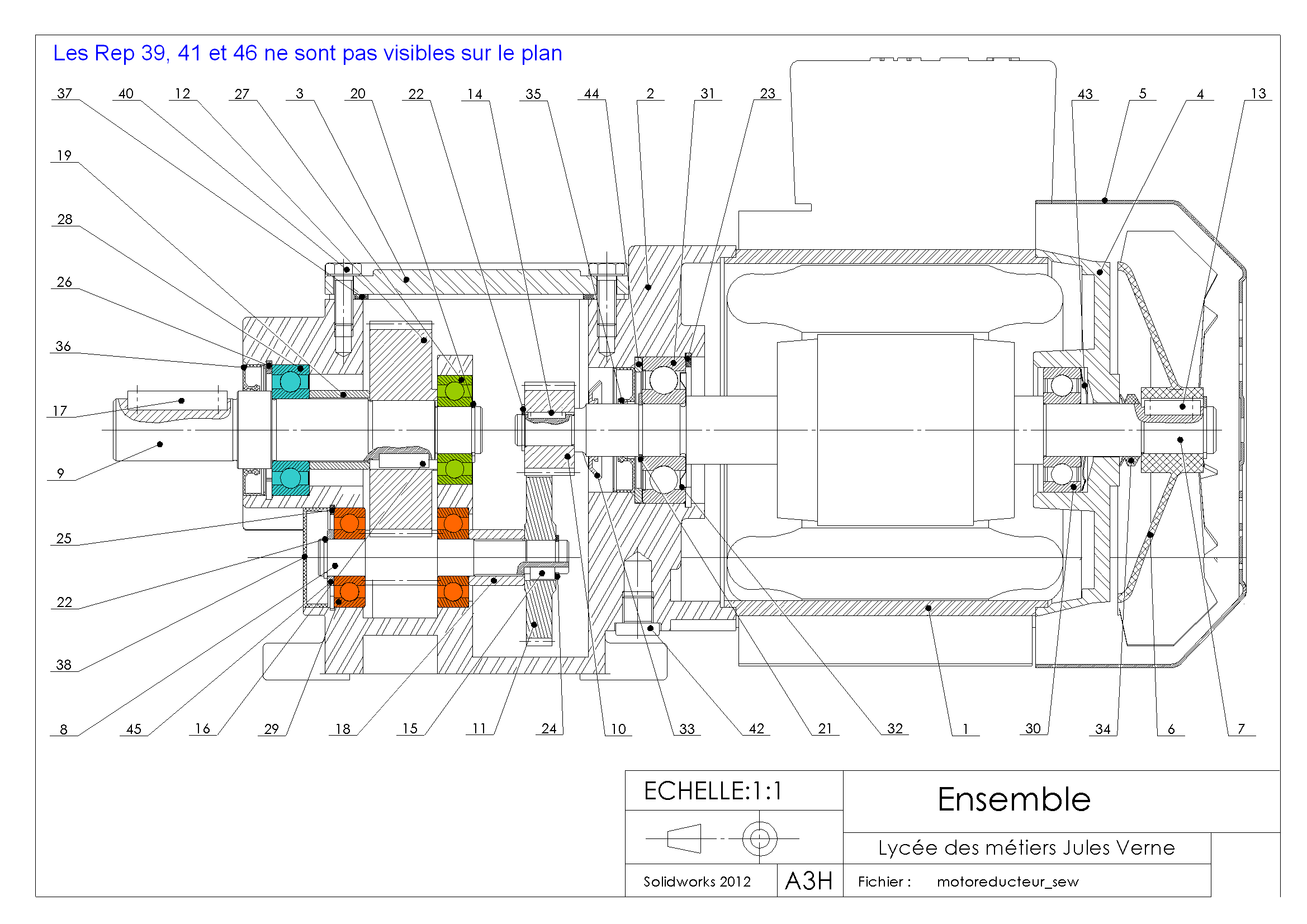 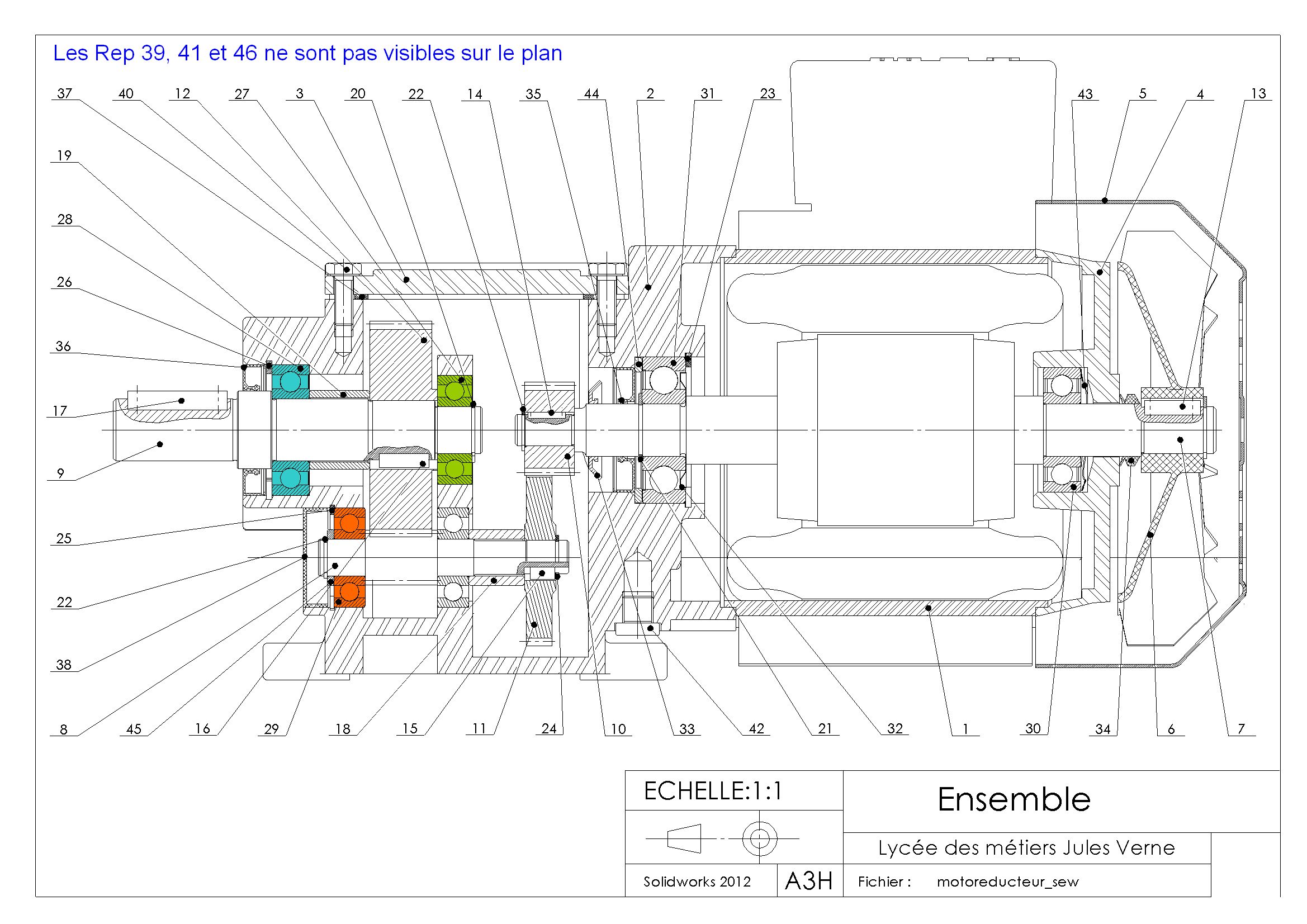 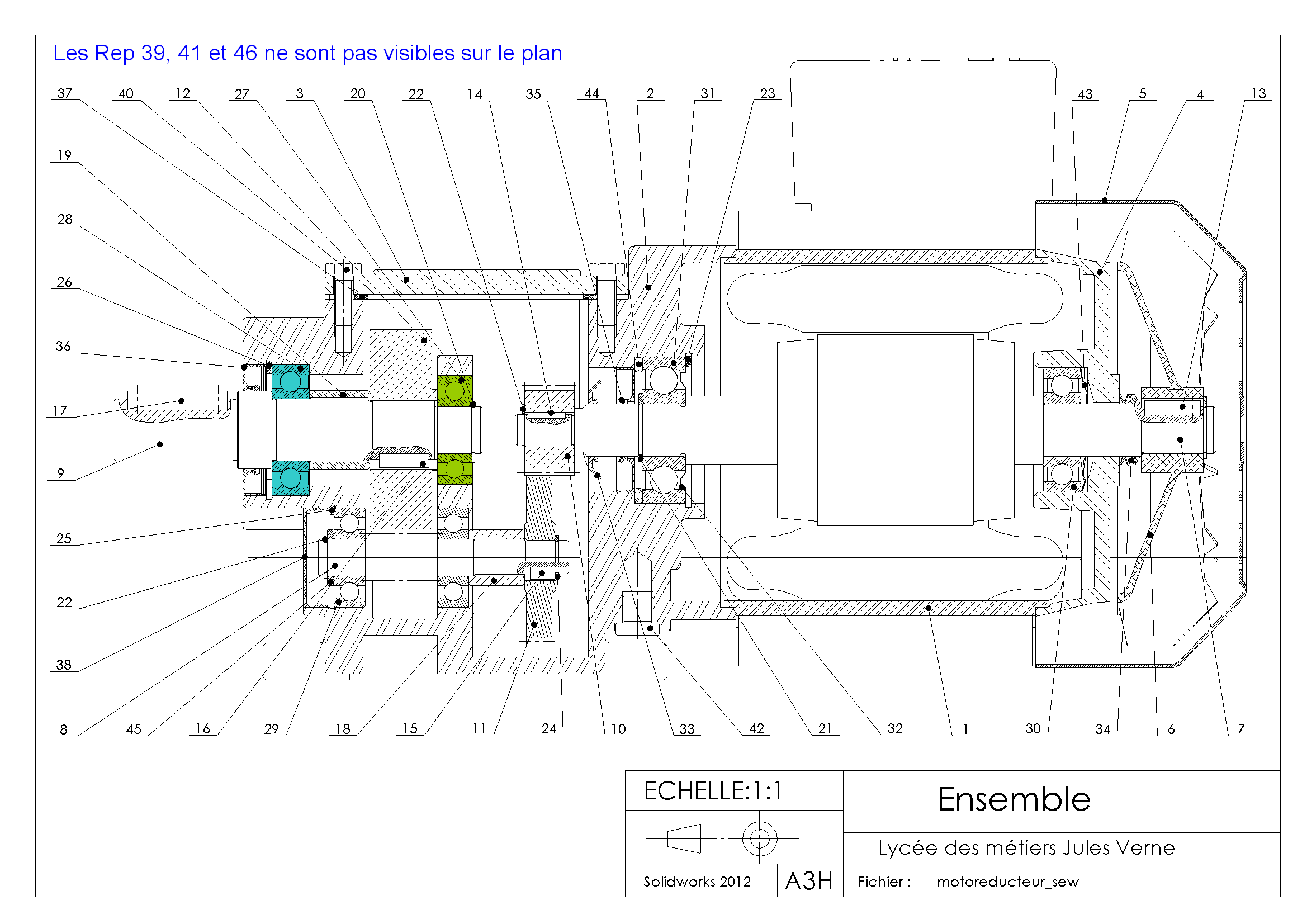 Roulement 31 et son flasque 32
Guidage en rotation du rotor moteur
Roulement 30
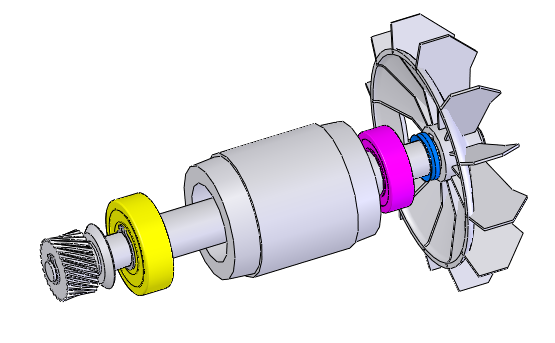 Nous avons compris globalement comment fonctionne ce moto-réducteur :

Un arbre moteur entraine en rotation un arbre intermédiaire à l’aide de pignon et roue dentées. Ce dernier entraine en rotation l’arbre de sortie par le même procédé.
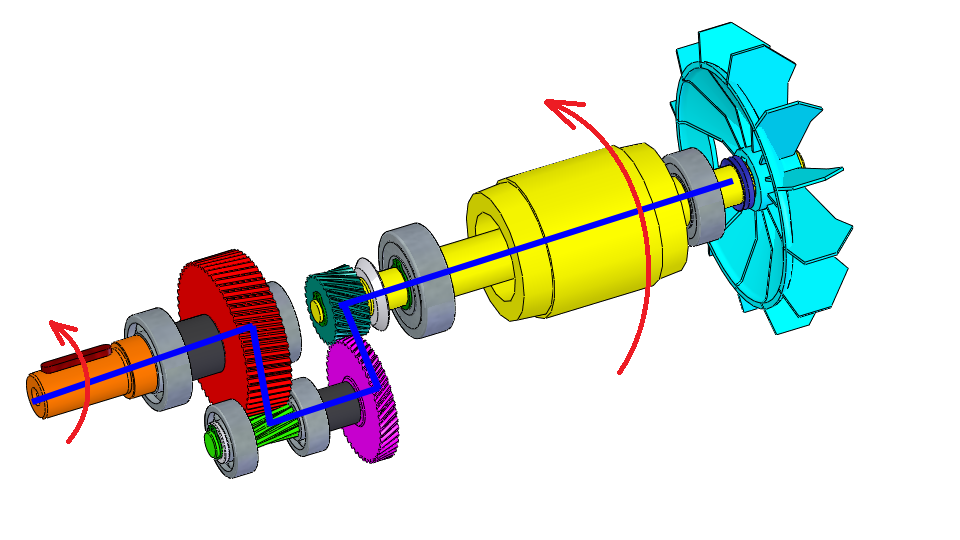 :  Transmission de puissance
Arbre de sortie
Arbre moteur
Arbre intermédiaire
Clavette Parallèle 17
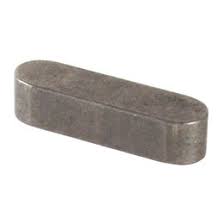 Méthodologie  (suite):
Nous allons identifier les composants qui LIENT en ROTATION
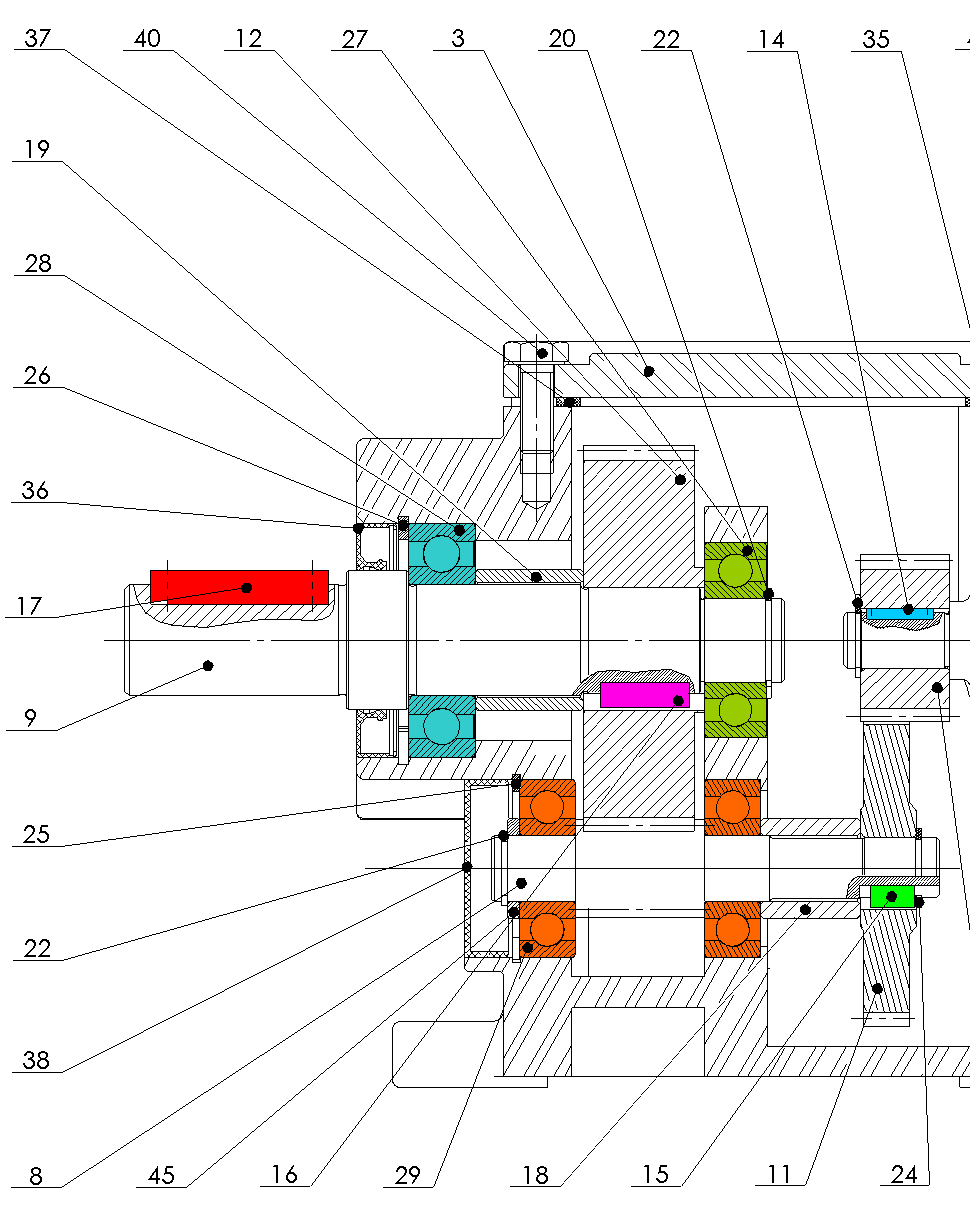 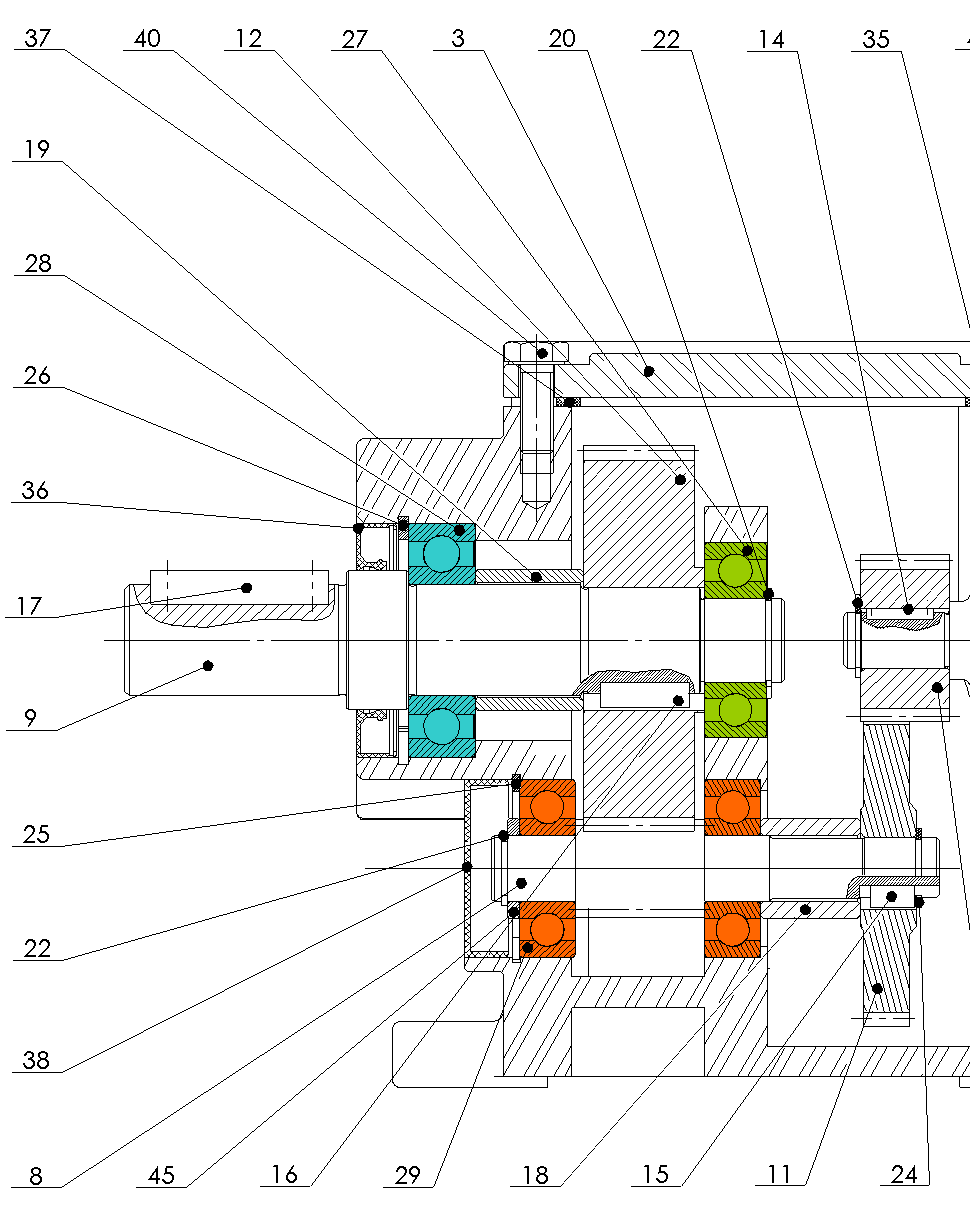 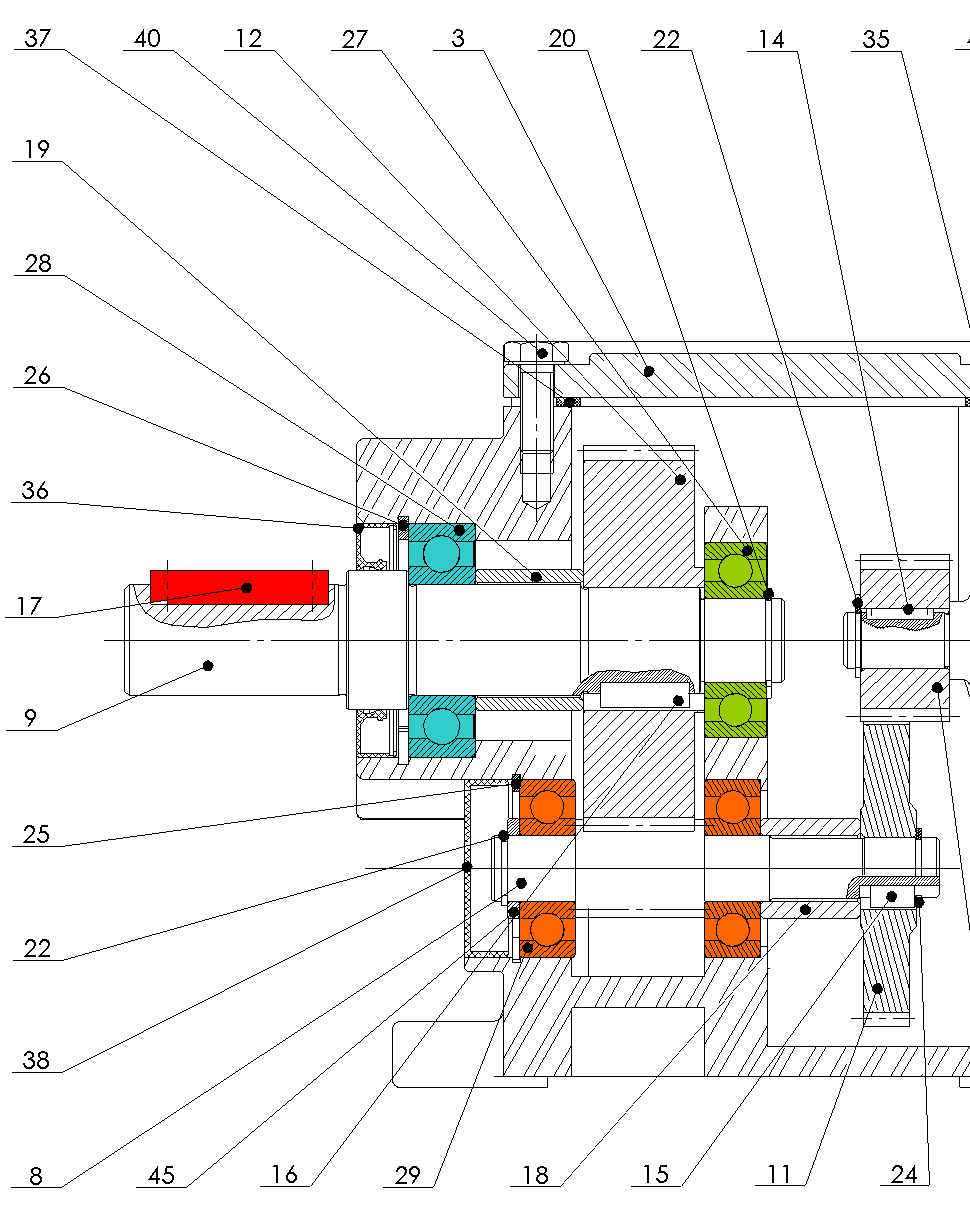 Fonction :
LIER en  rotation  l’arbre 9 à une poulie
Fonction :
LIER en  rotation l’arbre moteur 7 au pignon 10
Clavette 14
Fonction :
LIER en  rotation la roue 11 à l’arbre 8
Clavette 15
Fonction :
LIER en  rotation la roue 12 à l’arbre 9
Clavette 16
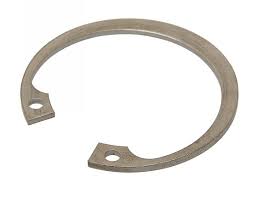 Anneau élastique pour Alésage
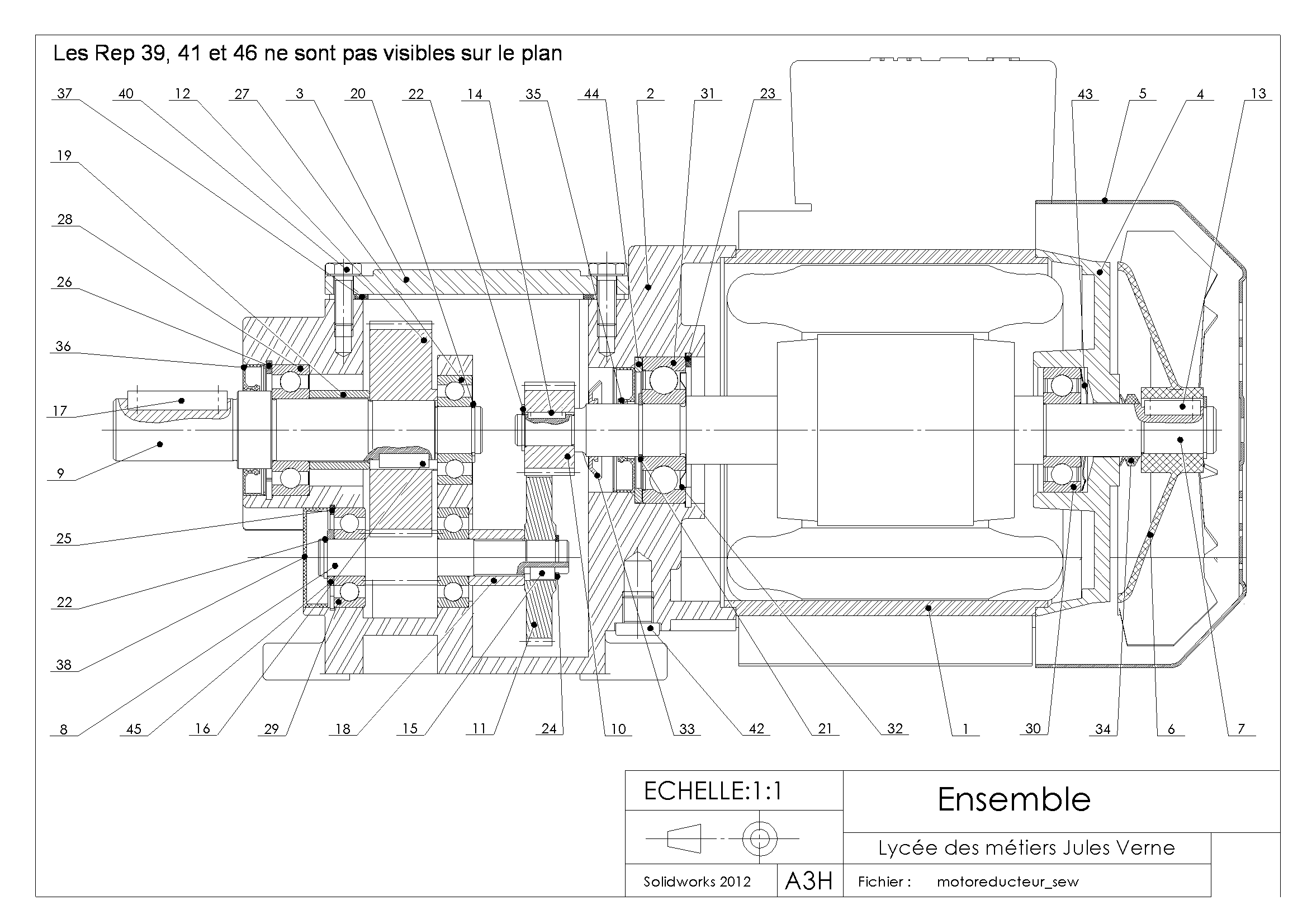 Méthodologie  (suite):
Nous allons identifier les composants qui ARRETENT en  TRANSLATION
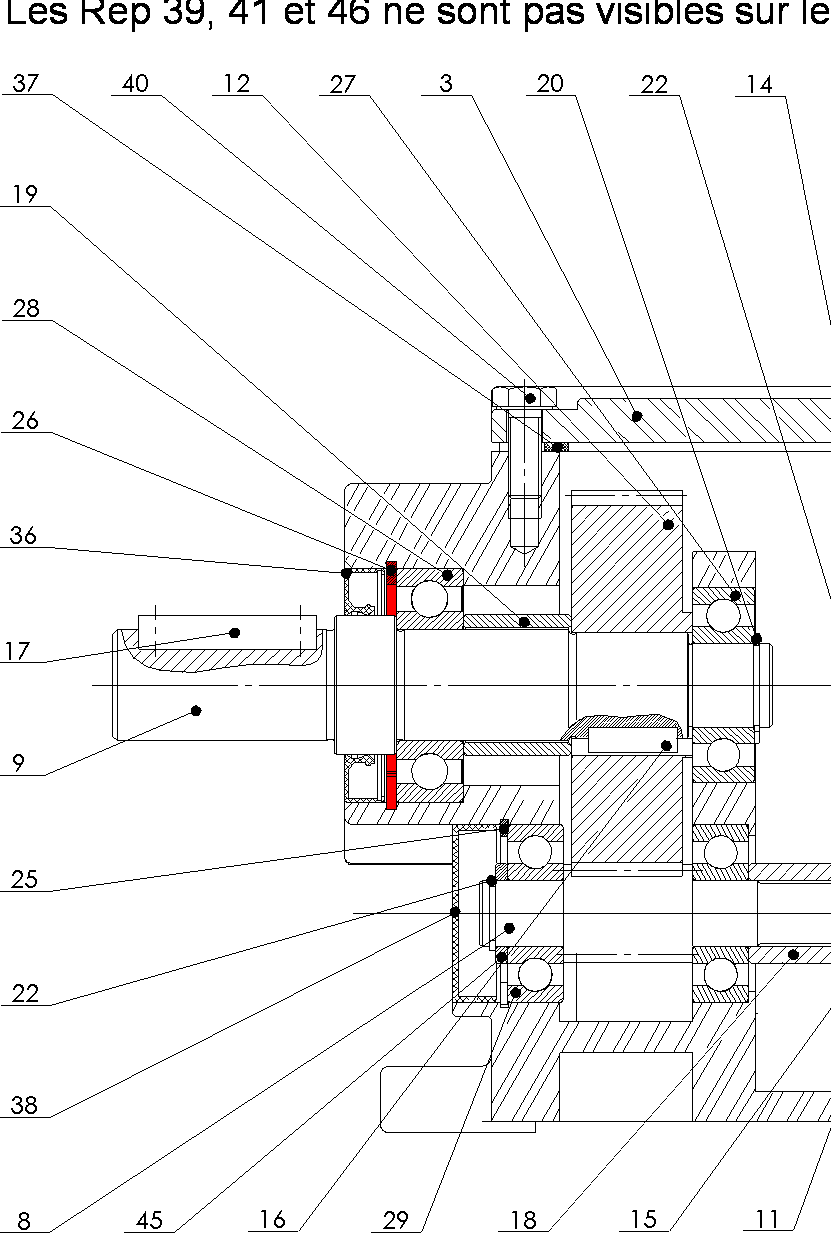 Fonction :
Arrêter en TRANSLATION le roulement 28
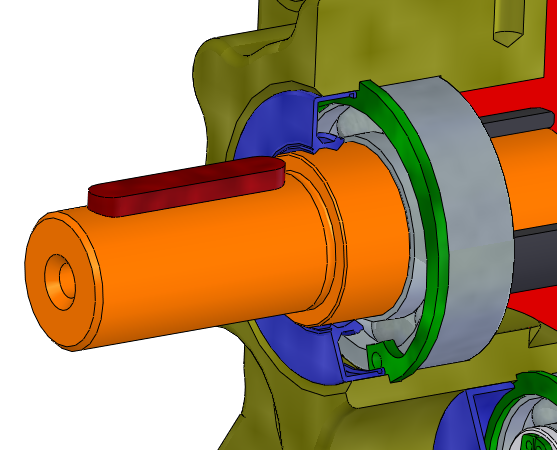 A vous de trouver les autres Anneaux élastiques pour Alésage
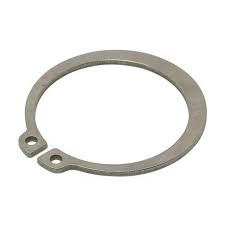 Anneau élastique pour Arbre
Méthodologie  (suite):
Nous allons identifier les composants qui ARRETENT en  TRANSLATION
Fonction :
Arrêter en TRANSLATION le roulement 28 sur l’arbre 9
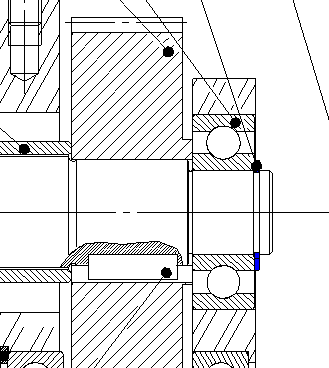 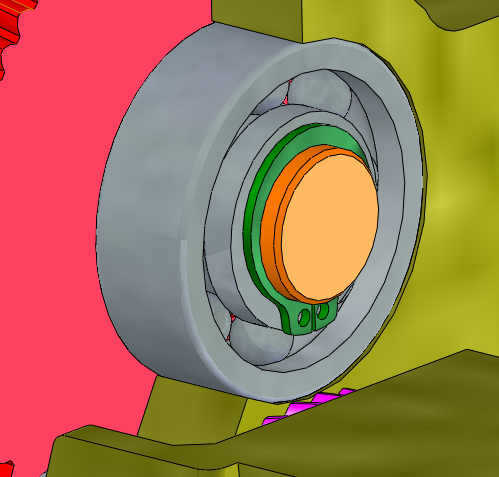 A vous de trouver les autres Anneaux élastiques pour arbre
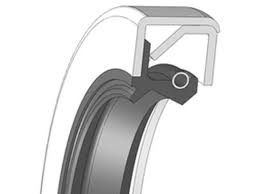 Joint à deux lèvres
Méthodologie  (suite):
Nous allons identifier les composants qui réalisent l’ETANCHEITE
Fonction :
Réalise une étanchéité dynamique entre le bâti 2 et l’arbre 9
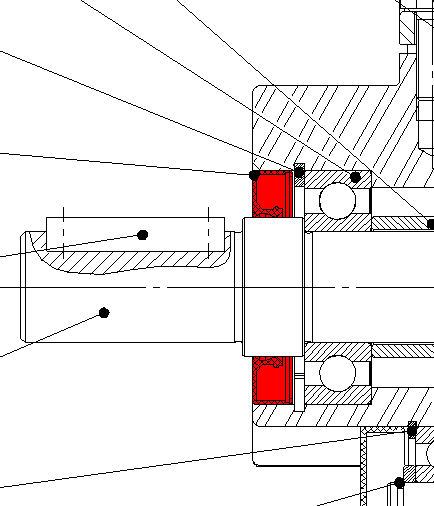 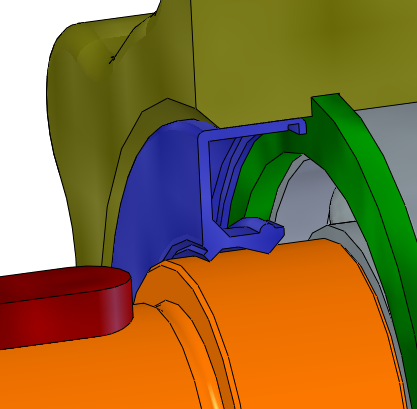 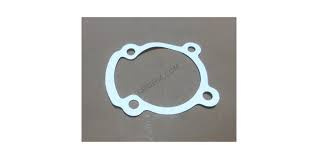 Joint plat
Méthodologie  (suite):
Nous allons identifier les composants qui réalisent l’ETANCHEITE
Fonction :
Réalise une étanchéité STATIQUE entre le bâti 2 et le couvercle 3
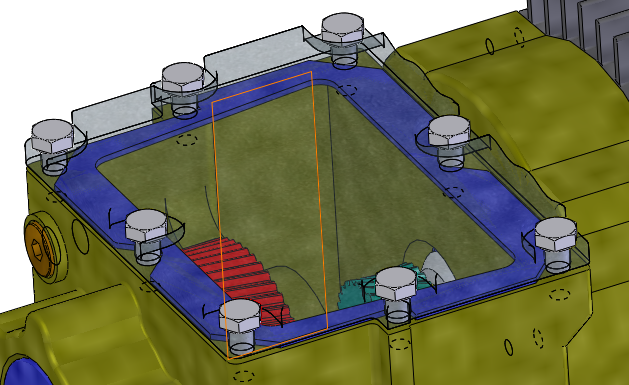 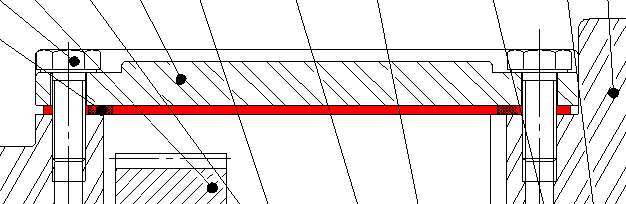 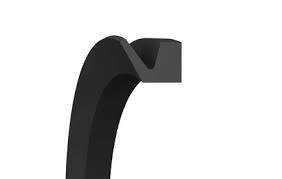 Joint V-Ring
Méthodologie  (suite):
Nous allons identifier les composants qui réalisent l’ETANCHEITE
Fonction :
Réalise une étanchéité DYNAMIQUE axiale entre l‘arbre 7 et le corps 4
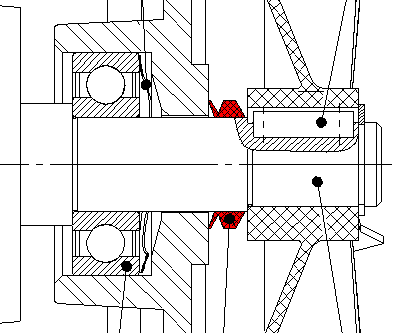 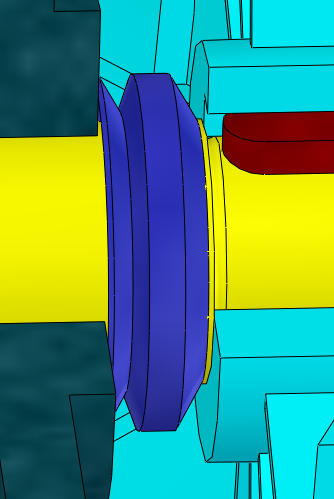